Лекция 1
Основные направления практической информационной безопасности
Tree
Структура курса:
13 лекций, 6 практик, 4 лабораторные работы.

Посещение лекции  +1 балл, ответы на лекции +1 балл
Практика: 3 задачи, решение 1 задачи = +1 балл
Лабораторная работа: от 1 до 6 баллов
ls lectures
1. Основные направления практической информационной безопасности.
2. Безопасность веб-приложений. Основы.
3. Безопасность веб-приложений. Обзор основных инструментов.
4. Безопасность веб-приложений. Популярные уязвимости и распространённые кейсы.
5. Безопасность веб-приложений. Современные методы атак на веб-приложения.
6. Исследование безопасности приложений. Основы
7. Исследование безопасности приложений. Обзор инструментов.
8. Исследование безопасности приложений. Дизассемблирование.
9. Исследование безопасности приложений. Анализ механизмов защиты от копирования.
10. Исследование безопасности приложений. Типовые уязвимости и их эксплуатация.
ls practice
1. Безопасность веб-приложений. Ручной базовый анализ.
2. Безопасность веб-приложений. Автоматизированный анализ.
3. Безопасность веб-приложений. Эксплуатация уязвимостей.
4. Исследование безопасности приложений. Основы исследования исполняемых файлов.
5. Исследование безопасности приложений. Анализ алгоритмов защиты ПО от копирования.
6. Исследование безопасности приложений. Базовые бинарные уязвимости.
ls labs
1. Анализ безопасности веб-приложений созданных с помощью CMS платформ.
2. Анализ безопасности веб-приложений. Методы обхода аутентификации.
3. Анализ безопасности приложений. Безопасность механизмов защиты ПО от копирования.
4. Анализ безопасности приложений. Базовые бинарные уязвимости.
cat lecture1.txt
Итак давайте разберёмся какие основные области у нас есть:
1) Анализ уязвимостей веб приложений.
2) Анализ уязвимостей криптосистем и алгоритмов.
3) Анализ уязвимостей ОС.
4) Анализ уязвимостей десктопных приложений.
5) Анализ уязвимостей встраиваемого ПО.
6) Пентест
7) Расследование кибер-преступлений
cat lecture1.txt | grep “Crypto”
Очень узко направленная область, которая очень часто используется спец. службами или математиками-криптографами, которые пытаются ломать алгоритмы математически.





Если рассматривать практику в плане хакерских атак, то тут всё довольно тривиально, иногда при Пентесте может потребоваться умение анализировать безопасность криптосистем, то есть должно быть выработано понимание какую системы можно взломать, а какую нет.
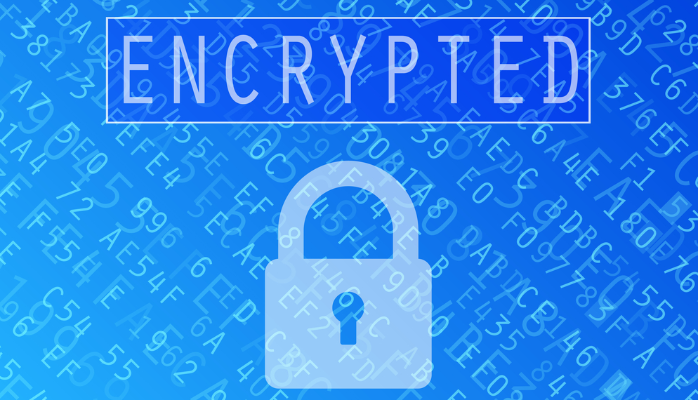 cat lecture1.txt | grep “OS”
При рассмотрение данной тематики стоит понимать, что в этой области атаки чаще всего идут на ядро операционной системы.
Вектора бывают различны, и в отличии от веб-уязвимостей здесь всё гораздо сложнее

Стоит также отметить, что ОС бывают разные:
Десктопные
Серверные
Встраиваемые
Свободно распространяемые
Коммерческие
в зависимости от этих параметров безопасность будет разная.
cat lecture1.txt | grep “pentest”
Пентест - по сути является полноценным анализом сети компании на возможные векторы проникновения и компрометации.
На деле же является одой из самых популярных услуг, которые заказывают у ИБ компаний.

Нельзя относится к пентесту как к ломанию только веб-сервера и нахождения SQLi или RCE.
cat lecture1.txt | grep “forensics”
Всё что касается расследования преступлений проводится МВД, ФСБ и специальным отделом К в ФСБ, чаще всего при помощи крупных компаний, на которых были проведены атаки, или просто кампаний-помощников в расследование например национально-ориентированных атак.

В России например часто МВД и ФСБ сотрудничают с Лабораторией Касперского или с Group-IB для нахождения преступников.
cat lecture1.txt | grep “Web”
Анализ уязвимостей веб приложений.
Одна из самых крупных отраслей практической ИБ это анализ веб приложений. Под данным термином понимаются различные виды анализа.
Вообще существует три базовых метода анализа любой системы:
White box
Grey box
Black box
cat lecture1.txt | grep “Web vulnerability”
OWASP TOP 10:
Injection
Broken Authentication and Session Management
Cross-Site Scripting (XSS)
Broken Access Control 
Security Misconfiguration
Sensitive Data Exposure
Insufficient Attack Protection (NEW)
Cross-Site Request Forgery (CSRF)
Using Components with Known Vulnerabilities
Underprotected APIs
cat lecture1.txt | grep “reverse”
Исследование некоторого готового устройства или программы, а также документации на него с целью понять принцип его работы.
Охват задач у данного направления довольно большой, от обычных десктопных приложений до крипто-библиотек и редакторов документов


Также в этой сфере отдельным особняком стоит вирусная аналитики и вирусология. Но это очень большая отдельная тема.
cat lecture1.txt | grep “reverse embedded software”
Встраиваемые ОС чаще всего используются для управления какими либо системами без вмешательства человека.
То есть во всей автоматике которая нас с вами окружает присутствуют прошивки, которые зачастую являются встраиваемыми ОС реального времени.
Критически объекты инфраструктур управляются с помощью контроллеров на которых установлены встраиваемые ОС, и если скомпрометировать один из таких контроллеров то последствия могут быть очень критичны.
cat basic_knowledge.txt
Основы информатики
Основы работы с командной строкой в Linux 
Основы программирования на любом скриптовом и компилируемом языке ( желательно Python + C/C++ )
Логическое мышление
Понимание взаимодействия различных механизмов между собой
Умение быстро находить необходимую информацию
Если у вас есть проблемы с основами программирования на языке приведённых выше, то рекомендую пока есть время в начале семестра пройти небольшие но очень полезные курсы по программированию, по ссылкам ниже:
Python 						C++
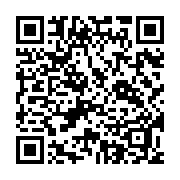 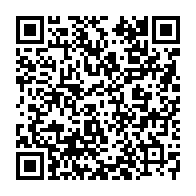 cat basic_hardware.txt
Более-менее мощный ноутбук/компьютер:
4Gb+ ОЗУ
500Gb+ HDD ( или 128 Gb+ SSD )
CPU: Core i3+
Если коротко, то ваш ноутбук/компьютер должен тянуть хотя бы одну линуксовую виртуалку с софтом( можно собрать самому или использовать готовые дистрибутивы по типу Kali Linux, Parrot OS, BackTrack итд.)
cat lecture1.txt | grep “links”
Useful links:
https://www.owasp.org/index.php/Top_10_2017-Top_10
https://en.wikipedia.org/wiki/Reverse_engineering
http://countersite.org/
http://kmb.ufoctf.ru/index.html
https://www.youtube.com/user/h4ckerdom/playlists
https://www.root-me.org/
SOFT
Virtual Box с Kali Linux (можно и Ubuntu, но многие инструменты придётся устанавливать самостоятельно)
Любой Hex-editor (шестнадцатеричный редактор)
IDA Pro (любая версия, на личном компьютере можете использовать и не бесплатную)
Python 2.7
Если компьютер “слабенький”, то вместо Virtual Box можно использовать флешку с образом Kali Linux и загружаться с неё.
Вопросы, возражения, дополнения?